Providing Opportunities for Recruitment
Becky Wallen
R3 Specialist, Field to Fork Coordinator
KY Dept. of Fish and Wildlife Resources
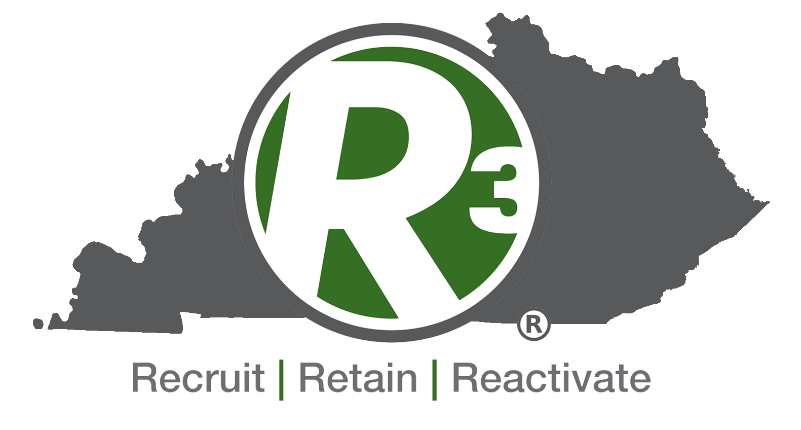 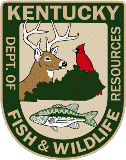 [Speaker Notes: Olivia has already spoke about the R3 success that we have seen in KY since our last Summit.

Today, I would like to shed a little light on a few of the changes that the agency has made to increase the opportunity for recruitment in KY.]
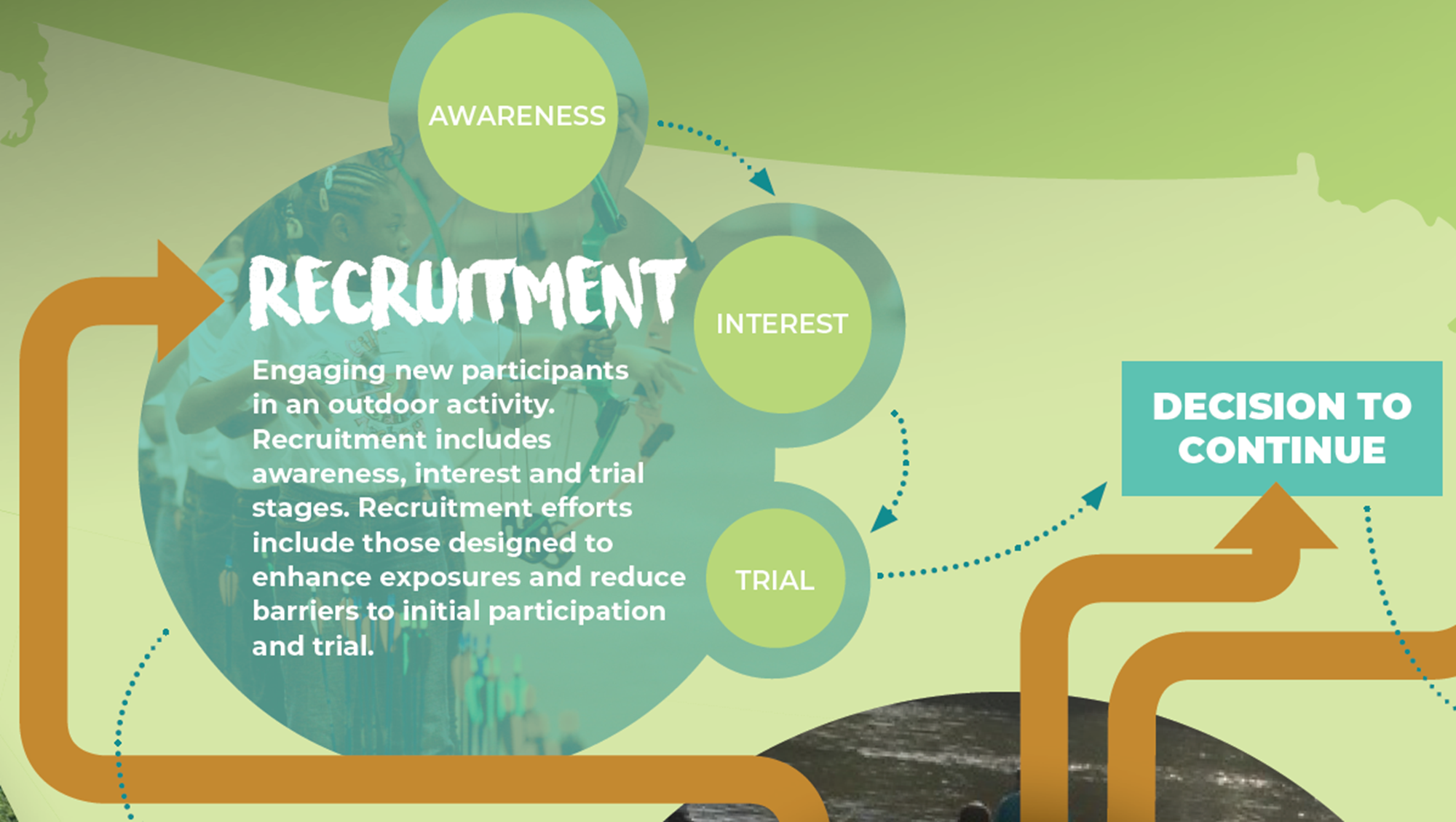 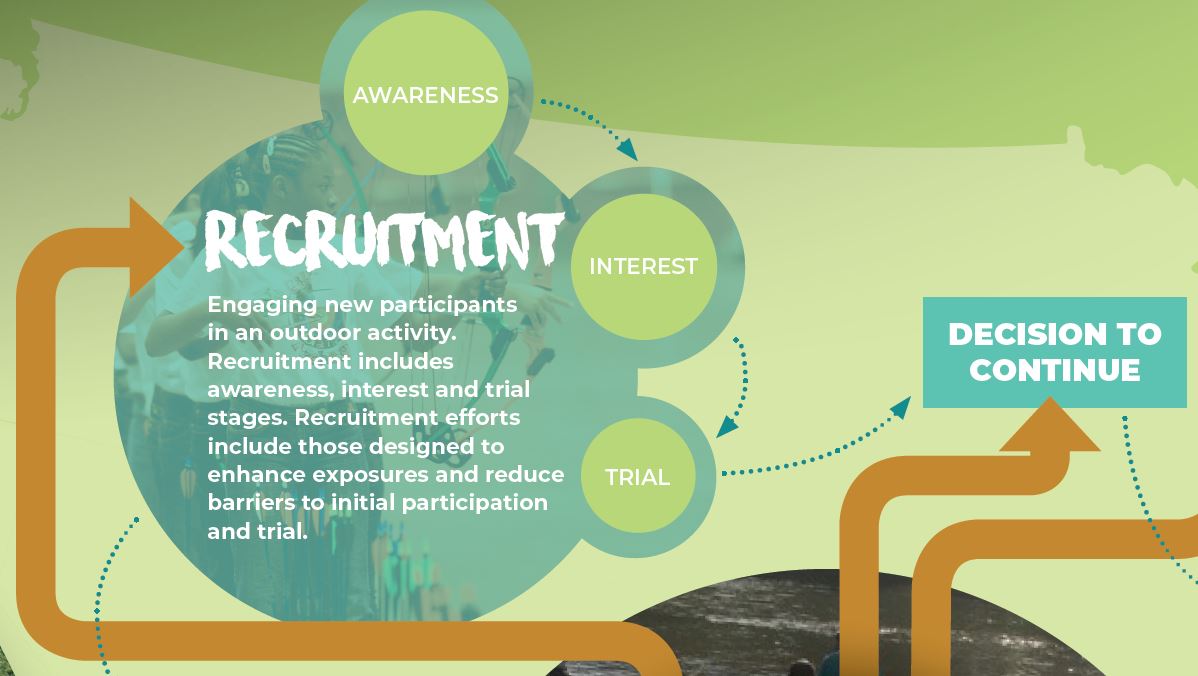 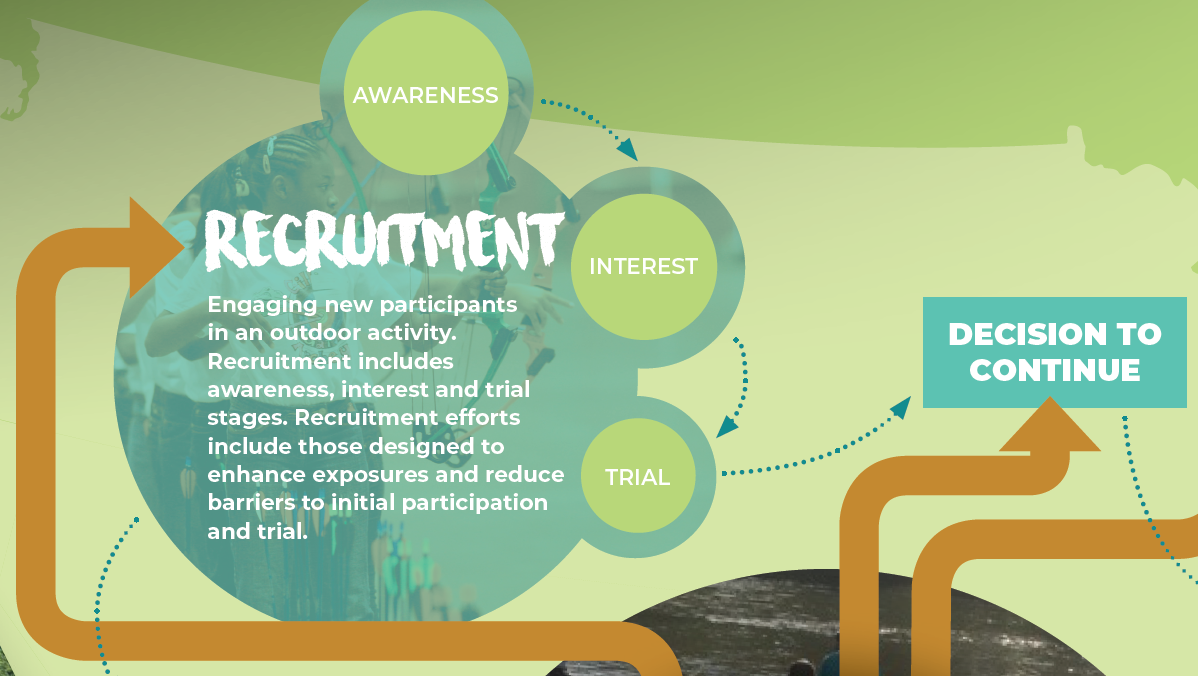 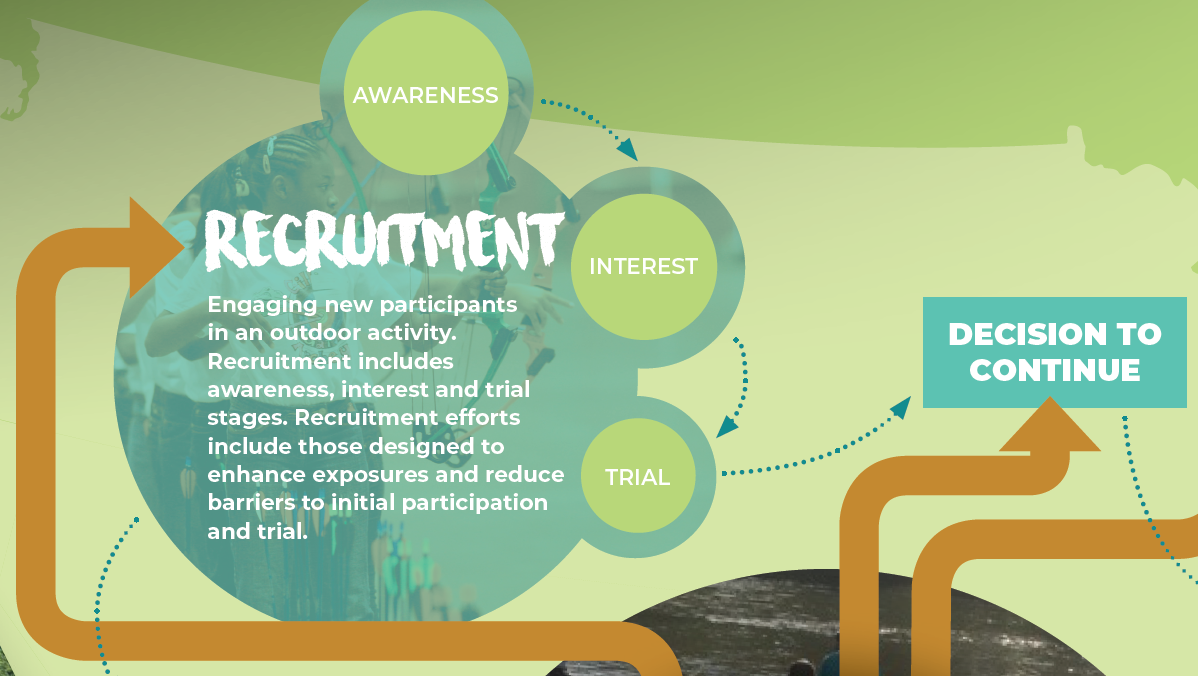 [Speaker Notes: Let’s review really quick the first “R” in R3 – Recruitment

Recruitment is referring to increasing awareness of the opportunities for outdoor recreation around potential participants, using a methodological approach to increasing their interest in those activities, and providing quality first time experiences for a new participant. 

The reminder of the presentation focuses on new pathways that have opened up for creating those quality first time experiences.]
Field to Fork
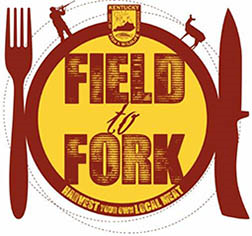 2010: First Learn to hunt deer for food program for 	adults
2013: First 2 Collegiate programs for deer
2014: Field to Fork became the official learn to hunt 	program for adults hosted by KDFWR
2016: First Field to Fork: Turkey
2017: First Field to Fork: Waterfowl and Quail
2018: First Field to Fork: Dove
2019: First Field to Fork: Squirrel
To Date: 40 total Field to Fork workshops and Mentored Hunts
[Speaker Notes: Field to Fork is a learn to hunt program for adults who have no background in hunting and no mentors in their life to show them how to start. Two part program with a workshop and a following mentored hunt. Topics covered during the workshop include biology of the game species, the habitats it uses, scouting, hunting regulations, hunting tactics, basic hunting equipment, range time, hands on field dressing, butchering, and how to prepare the game meat for the table, complete with a tasting and recipes. The mentored hunt has traditionally be hosted over a weekend during season, on public land, using mentors from partners like Mossy Oak Pro Staff, NWTF, QDMA, Vol Hunter Ed Instructors, and KDFWR Staff.

Timeline / How many total participants?

Individual surveys show us that participants are going from these programs and purchasing licenses, equipment, and harvesting animals. The data as a whole has not yet been analyzed. Evaluation of programs like Field to Fork is an aspect of the KY R3 Plan and we look forward to refining the evaluation process in the future, and reporting what the data tells us.

THANK YOU PARTNERS!!!]
Creating a Quality Experience
“Field to Fork showed me how to hunt, how to field dress and, more importantly, how to safely handle the meat.”
	“Going hunting with a mentor was the most important part to me… I got more out the experience than just [one] shot could have done.”
-Tim Wolfe, first-time hunter
[Speaker Notes: -Tim Wolfe with his first turkey
-Successfully harvested after attending Field to Fork workshop and mentored hunt
-Story featured in KY Afield magazine, quote]
Camp Robert Webb, Field to Fork: Dove
[Speaker Notes: First example of change within the agency that created a quality experience for some first time dove hunters.
Background: dove field put in at Conservation Camp for “youth mentored hunts” (wording in regulation). Wording changed to say “mentored hunts” to allow for adult hunt following youth hunt.

Conservation Camp off season (Sept)
Dove field already established; ~12 acres, cost ~$2,000
Kitchen, easy access to field
Only open for youth hunt; now open for “mentored dove hunts”]
Field to Fork: Dove, Cont.
57% of the participants filled out the HIP survey for the first time
One participant has already filled out the HIP survey for 2019 = intent to hunt migratory birds again

	“I am extremely grateful to [my mentor] that he was able to talk to me throughout the hunt, shared his personal shotgun with me (which I liked enough to be saving up to purchase), and was encouraging even when I was not so great.”
	“[My mentor] was involved, invested, and encouraging at all times. I’d pay good money to have a mentor like that take me under his wing and really help me flourish as a relatively new hunter.”
	– First time Dove Hunter
[Speaker Notes: -Data shows
-Survey quote
-Showing quality mentors made a difference for this individual
-Already saving for her own firearm after just one quality hunting experience

**Would not have been as successful without the access to this quality dove field]
Special Deer Hunt Regulations
Special deer hunt: a hunt for one or two days, 	sponsored and overseen by the department on 	private land that allows a novice deer hunter to 	use a modern gun outside of modern gun deer 	season, so long as the hunt overlaps other 	open deer hunting seasons.
Special Deer Hunt Regulations
Application submitted and approved
Novice Deer Hunter is a person who has not harvested more than 	two deer in KY in the last ten years.
Novice Deer Hunter is a KY resident, student, or member of the US 	military and their spouse or children stationed at a military 	base in KY
Minimum of ten novice deer hunters
Novice hunters are licensed and follow all other requirements for 	deer hunting
Special Deer Hunt Cont.
After shooting his first deer, a nice 9 point buck, the new hunter on the right said, “I can’t wait to call my dad!”
Mentors have more flexibility
New hunters have more opportunity (more programs available)
Lower hunting pressure for a quality first time experience
Landowners benefit from higher success rate
[Speaker Notes: **Pilot Hunt**
-Neat to see a man at his age, just as excited about his harvest as a young man would be.
----------------------
-Mentors are not giving up their only weekend
-Neither mentors nor mentees need to take off work to try and squeeze in a quick hunt
-More programs, can be offered in more areas across KY (including areas and properties with high deer densities)
-Lower hunting pressure and controlled access
-Landowners and new hunters benefit from a higher success rate]
Special Deer Hunt Cont.
For this new hunter, this event was the first time that he had ever shoot a rifle. Although he was not able to harvest a deer on this hunt, he said that he was just excited to see deer.
Special Deer Hunts, Future Opportunities
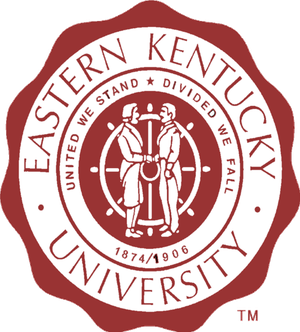 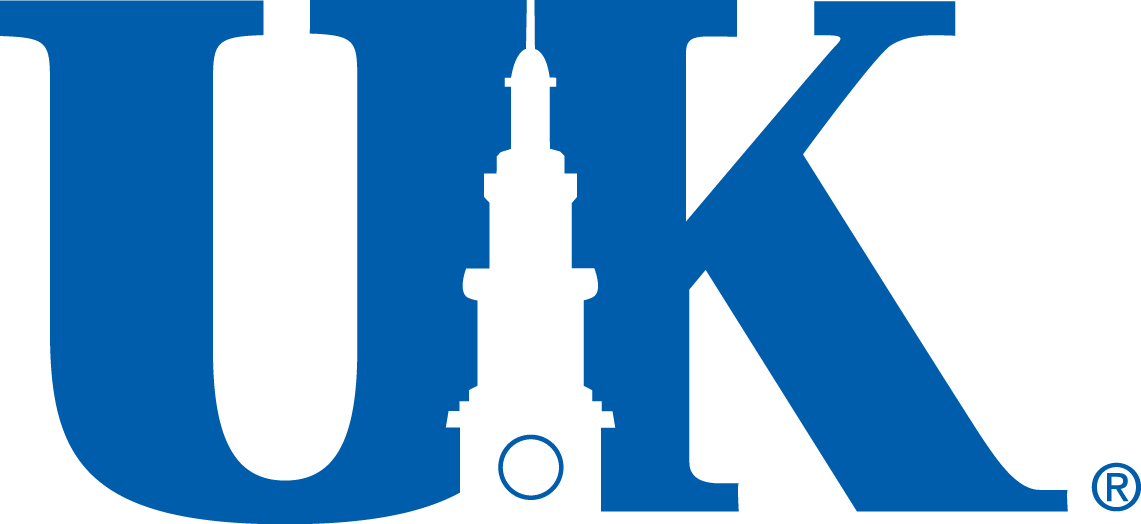 How to Apply?     Email FW.R3@KY.GOV to request an application.
[Speaker Notes: -The new reg. is increasing opportunity for college students who have tight schedules and limited weekends to give up; the fall is a super busy time for them (beginning school, homecoming, fall break, mid-terms, Thanksgiving, finals, extended Christmas break, WORKING, those who already hunt going home to parents land, ect.)

-Application is currently under review but will be completed by the end of May.]
Conclusion
Continuing to successfully recruit new hunters through programs we know work.
Finding specific barriers that limit the ability of the agency and partners to continue successful recruitment and making changes to remove those barriers.
Quality Workshops, Quality Mentors, Quality Experience
KDFWR moving forward with an R3 mindset can help all partners make a lasting impact
[Speaker Notes: Hold questions for the panel]